ALBERTA LIBRARY CONFERENCEADULT PRESENTATION
Penguin Random House
Lahring Tribe
Spring 2016
NOT WORKING
Lisa Owens
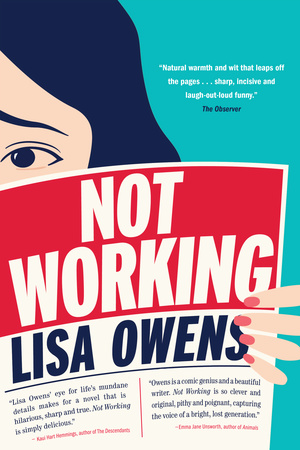 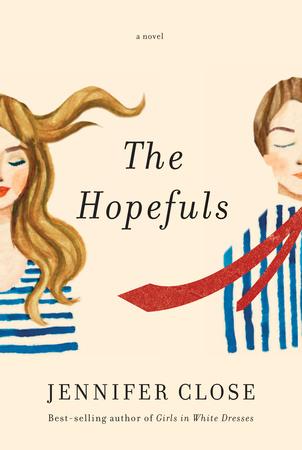 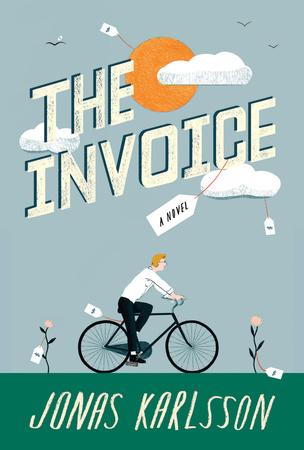 WE’RE ALL IN THIS TOGETHER
Amy Jones
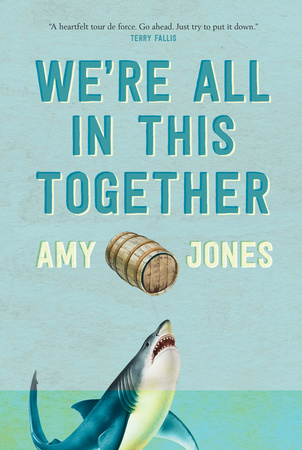 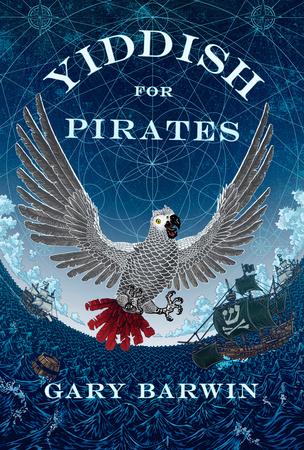 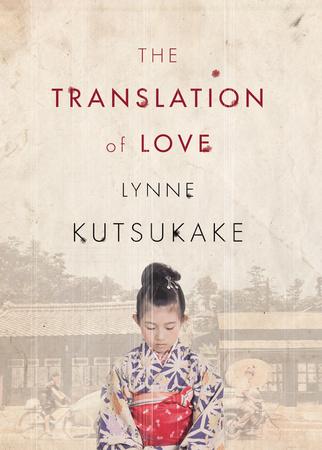 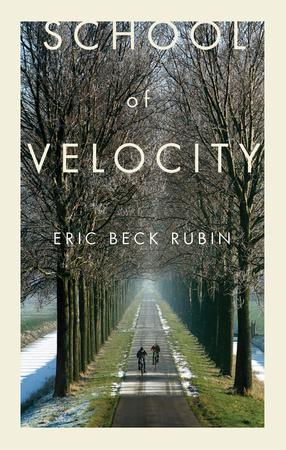 A FINE IMITATION
Amber Brock
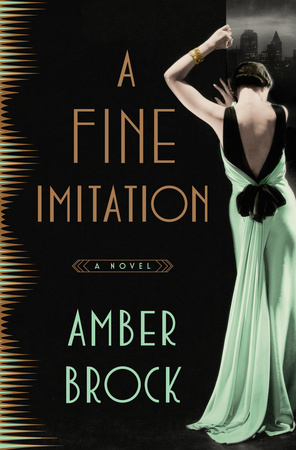 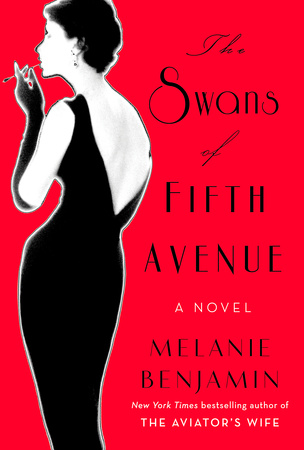 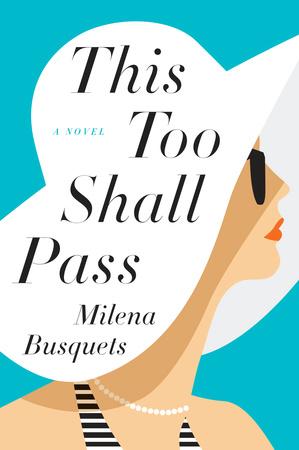 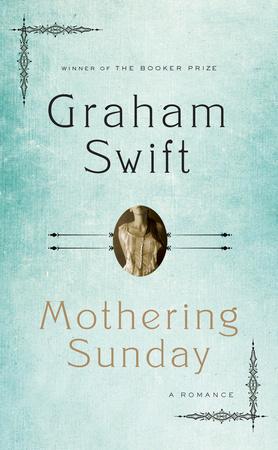 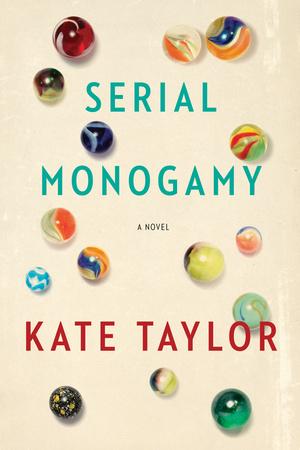 JUNE
Miranda Beverly-Whittemore
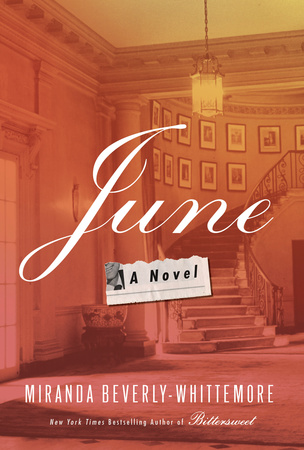 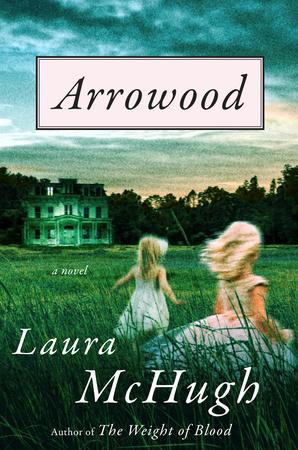 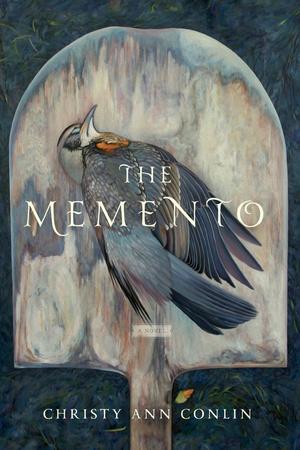 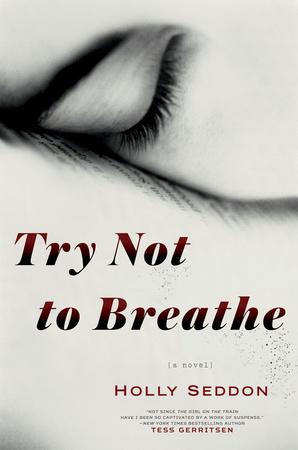 A COUNTRY ROAD, A TREE
Jo Baker
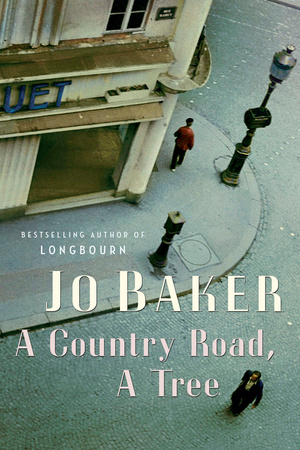 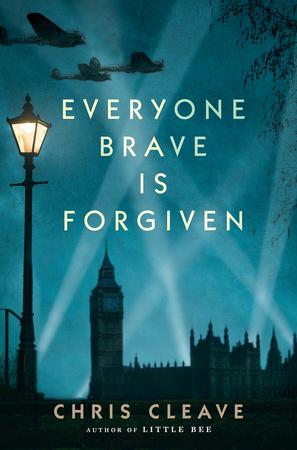 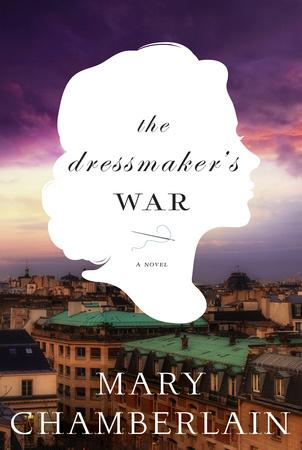 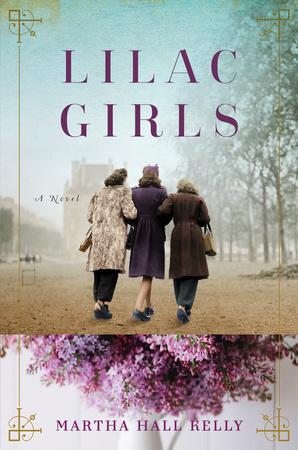 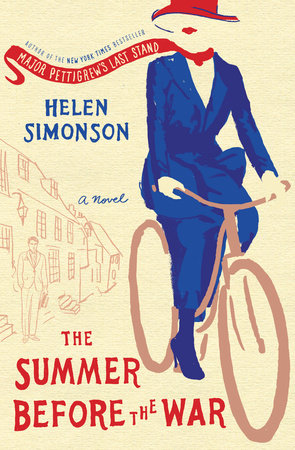 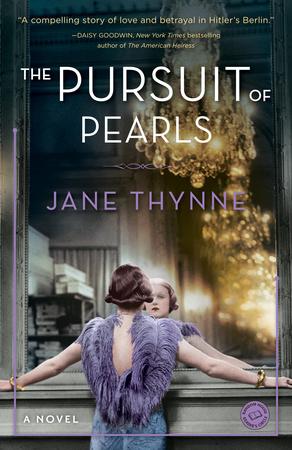 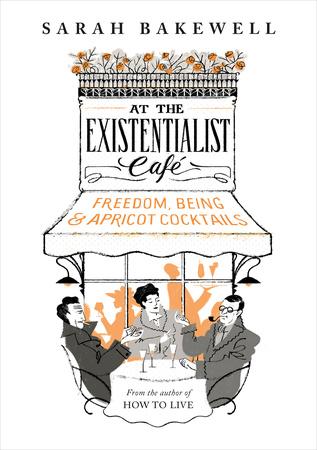 HOMEGOING
Yaa Gyasi
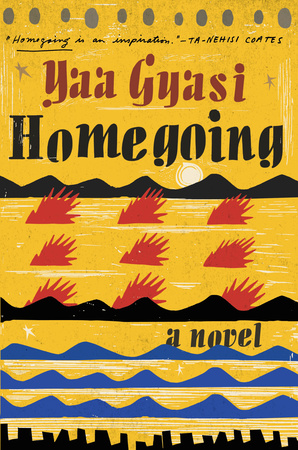 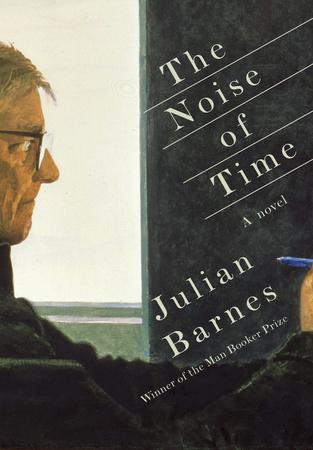 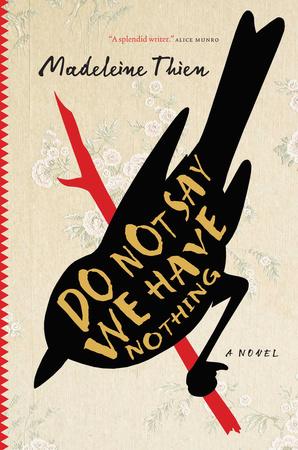 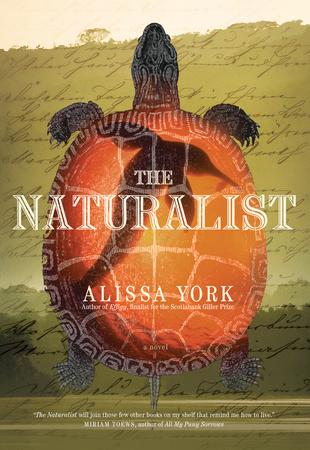 THE GIRLS
Emma Cline
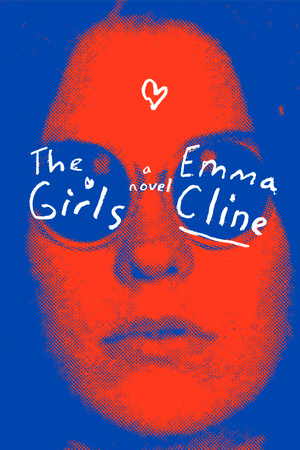 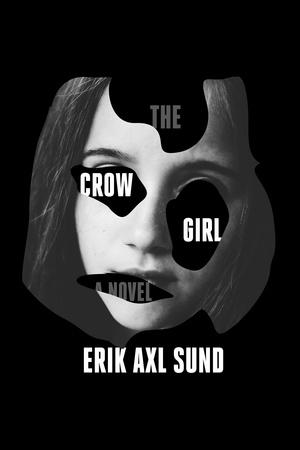 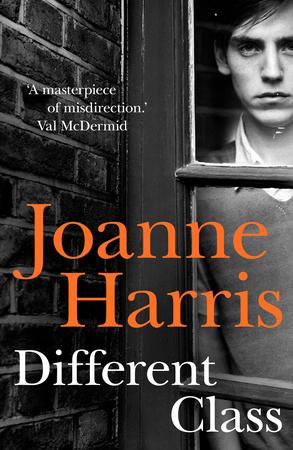 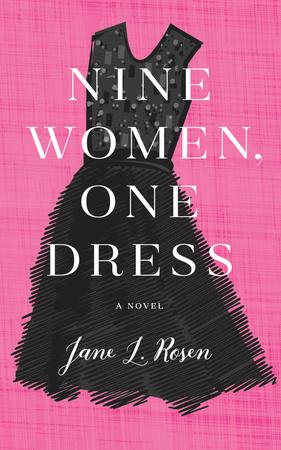 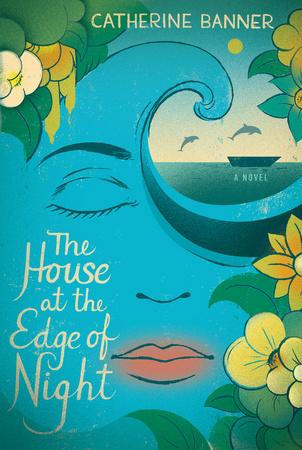 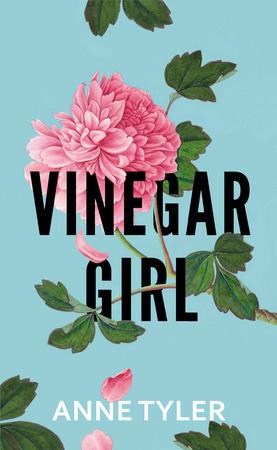 DARK MATTER
Blake Crouch
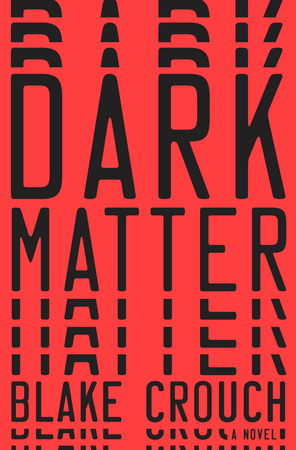 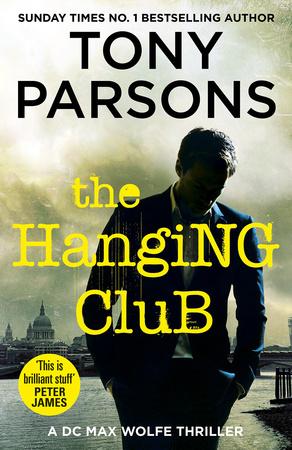 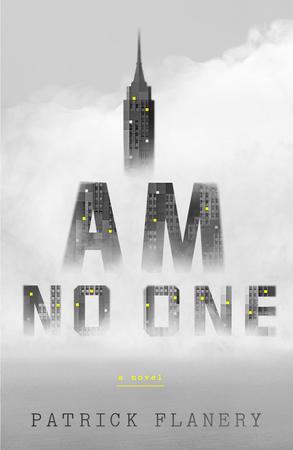 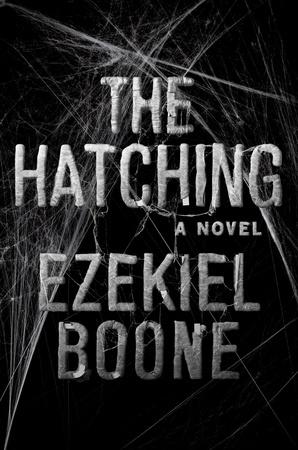 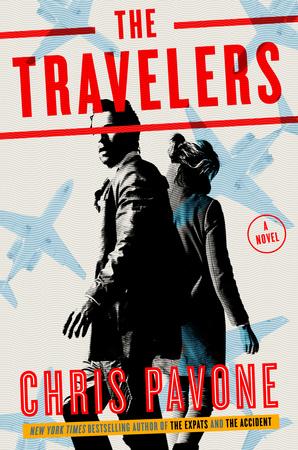 YOU MAY ALSO LIKE
Tom Vanderbilt
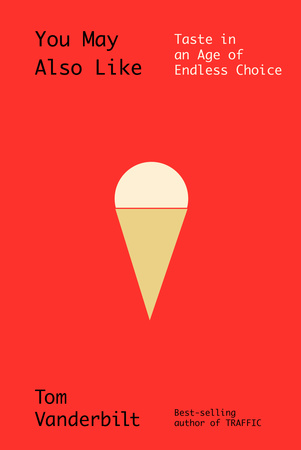 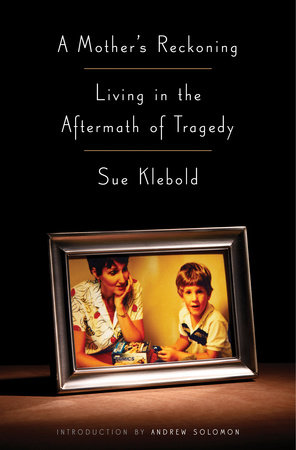 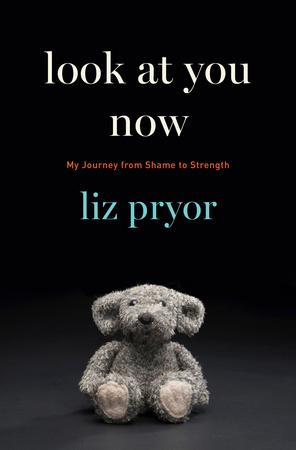 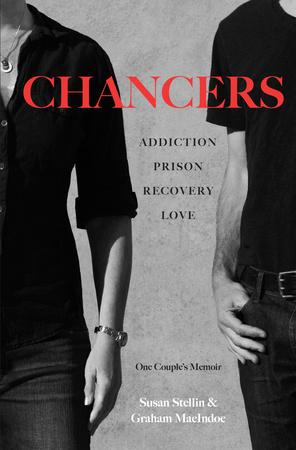 THE MISTRESSES OF CLIVEDEN
Natalie Livingstone
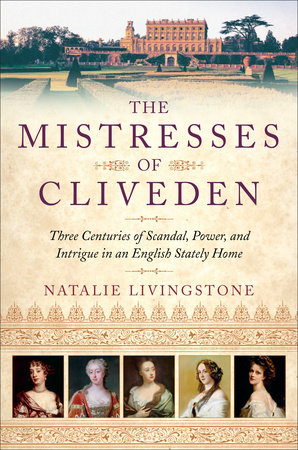 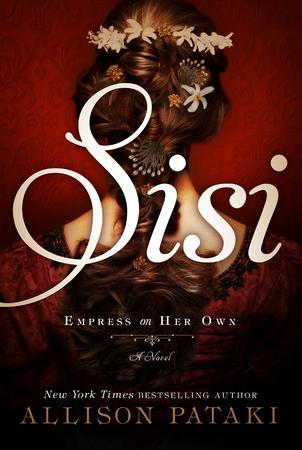 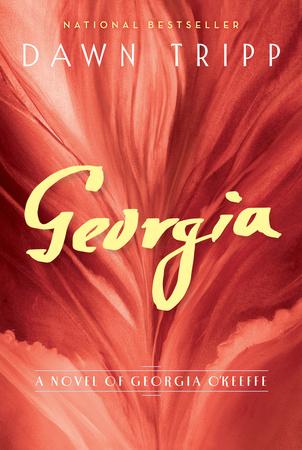 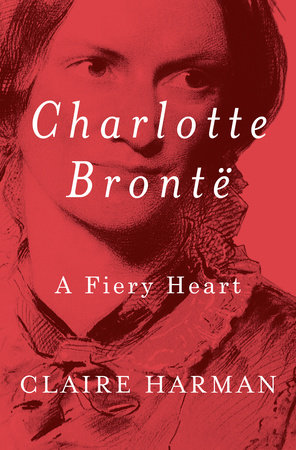 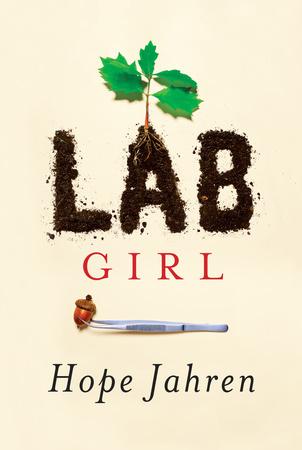 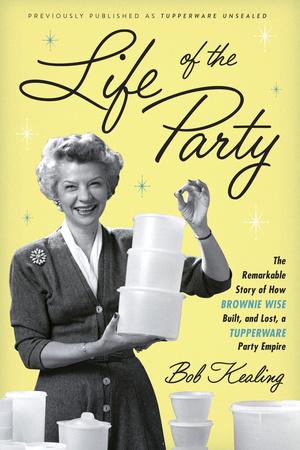 THE NAME THERAPIST
Duana Taha
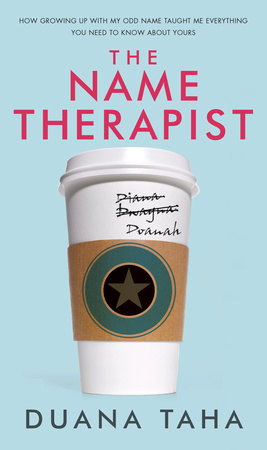 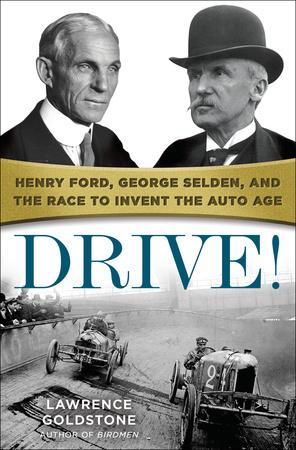 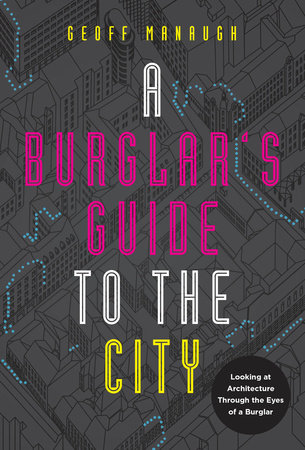 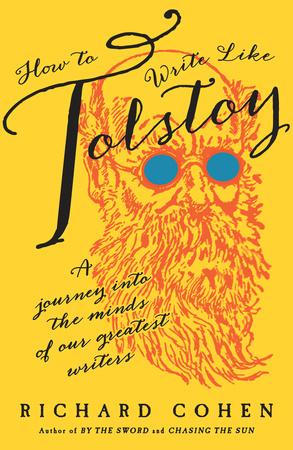 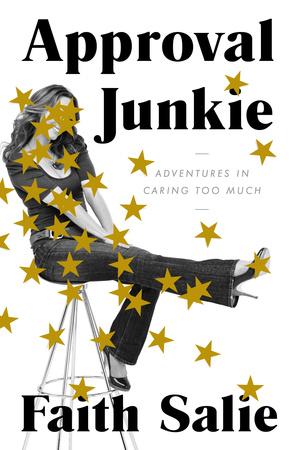 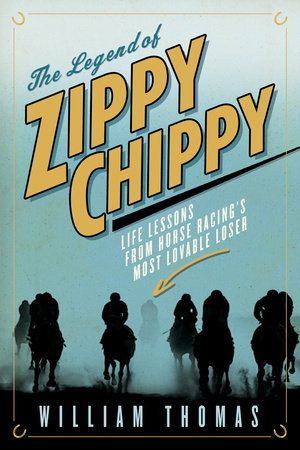 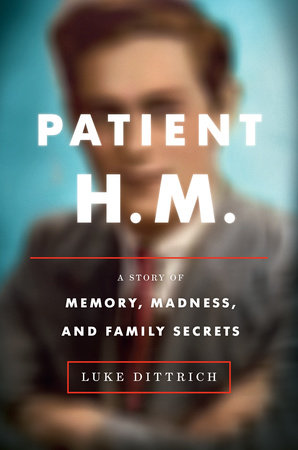 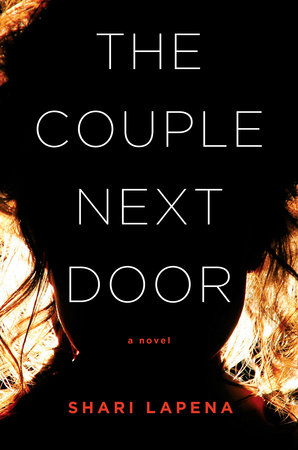